2025 Global Policy Support
2025海外支持
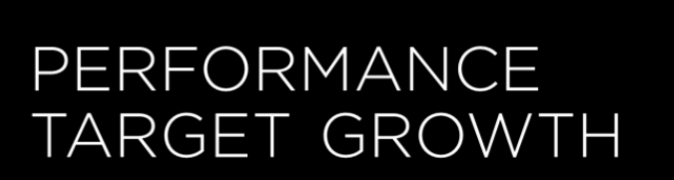 PERFORMANCE  TARGET GROWTH 60%
业绩目标增长60%
2.3  产品研发
Product R&D
New product of 2025
2025五金新品（产品图+产品名）
全品类
2.1 市场推广
Marketing & Promotion
Global exhibition
marketing subsidy UP to 50%
2025年海外展会图片（名称+时间+效果图？）加上INDIA WOOD
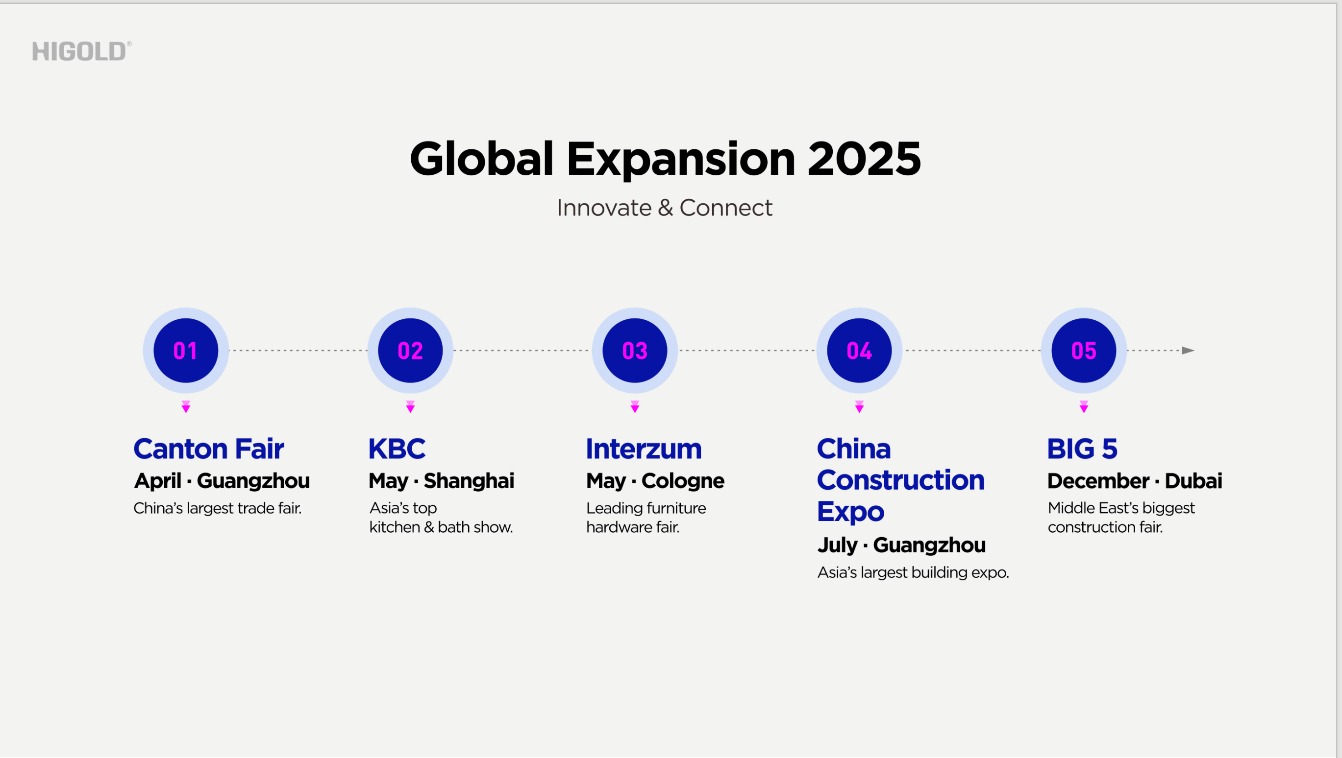 [Speaker Notes: We plan]
新品发布会支持
New Product Launch Event Support
费用支持50%
多媒体全球宣传
品牌物料支持
专业团队全程服务
Global Multimedia Promotion
Professional Team Full-Service Support
50% Cost Subsidy
Branding & Marketing Materials Support
2.2  上样
Higold flagship store : Free
Sample Display
Higold reseller showroom : up to 50%
2025上样政策支持产品明细（图片+产品名）
全系列
2.4  持续降本
Continuous Cost Reduction
爆款产品（高柜，转角，铂金2，0）降价产品图片+名称（含基础五金）
（待确认产品明细）
只要你愿意投资，我们将全方位支持你！
As long as you are willing to invest, we shall empower you with our full support.